FREE OF CHARGE:-

Wireless Internet Access–Public areaGym. Available daily: 08:00 – 19:00
Table tennis	
Daily sport activities	
Beach-volley, mini-football and darts	Tennis courts (Floodlight is against extra charge)
Water slides. Available at:
10:00 – 12:00 & 14:00 – 17:00
ATM cash withdrawal & exchange
Kids activities:
Jazzy Kids club accepts kids from 4 till 12 y.o. daily: 10:00 – 13:00 & 14:00 – 17:00
                    And 20:00 – 22:00
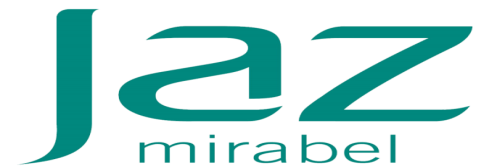 Al Zaytoun Main Restaurant
   Breakfast   	              Lunch	                    Dinner	 
   07:00 10:00            12:30 – 14:30          18:30 – 21:00 

Al Nakheel Main Restaurant (Adults only)
   Breakfast   	              Lunch	                    Dinner	 
    07:30 10:00           12:30 – 14:30          19:00 – 21:00
Jaz Mirabel Beach features 645 spacious Rooms and well-designed room with Pool And gardens or Seaview
PAID SERVICES (even with all-inclusive):
Minibar, Drinks & Snacks In the Room Extra Charge.
Room Service (Food and drinks).
All Premium Alcoholic Beverages.
All bottled drinks & Fresh Juices.
Turkish Coffee.
check out time is at 12:00, for extend more hours with additional fees. Please contact the reception.
Laundry.
Babysitter (prior reservation required).
Water sports & diving center.
Clinic.
Billiard.
Car Rental .

Mividaspa
Sauna, Steam room and Jacuzzi
Express Hammam (Additional charge)
16 kinds of massages and body treatments
Open daily: 10:00 – 19:00 Only 16+
Mividaspa Beauty Salon
All kinds of beauty services for ladies, men and children. Open daily: 10:00 – 19:00
IMPORTANT TO KNOW
Beach towels are stored in the room and changed daily at 18:00. Please note, you will be charged for a lost towel.
Cash payments are not accepted anywhere except the shops. Extras to be charged to room bill.
All drinks are served in glasses.
Touching, walking, or standing on corals breaks and kills them! 
To refill your mini-bar, please contact reception by calling 0.
Portable Music speakers are not permitted in public areas.
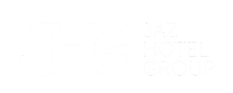 www.jazhotels.com